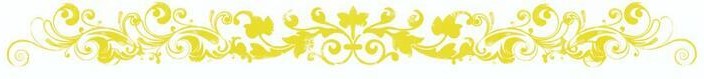 初回限定クーポン
カイロプラクティック
産後ケア
マタニティケア
各コース
通常初回料金　９，２８０円　（税込）　　　　　
　　　　（初検料　３，３００円＋施術料　５，９８０円）
初回限定料金　４，９８０円（税込）
O脚　・　X脚
コース
通常初回料金　１０，２８０円　（税込）　　　　　
　　　　（初検料　３，３００円＋施術料　６，９８０円）
初回限定料金　５，９８０円（税込）
ご予約の際、「ホームページを見た」　とお伝えください！
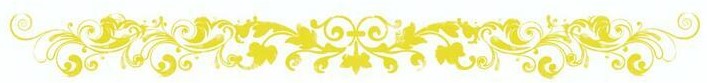